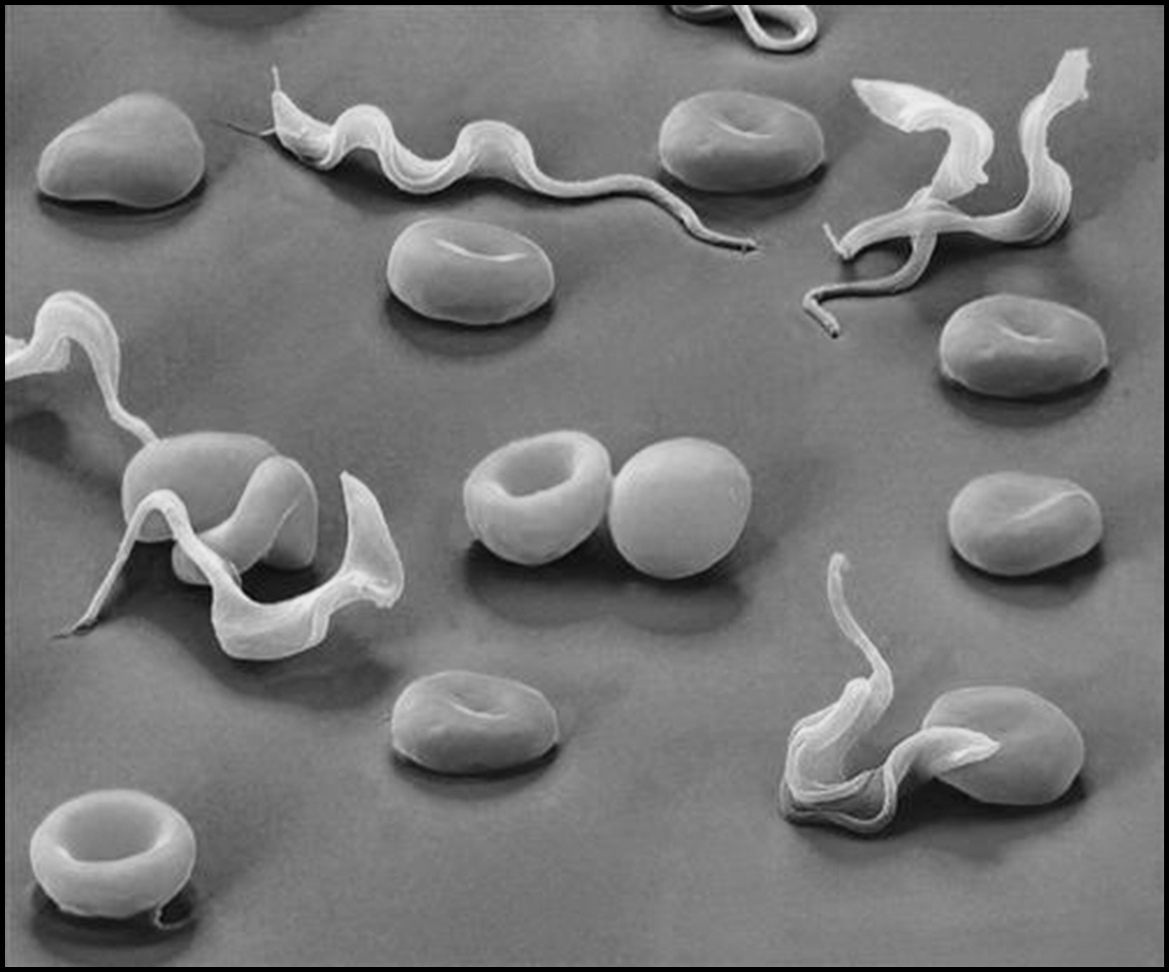 Enfermedad de ChagasCuadros clínicos y tratamiento
Dra. Paz María Salazar Schettino
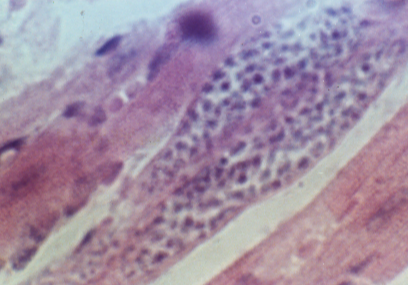 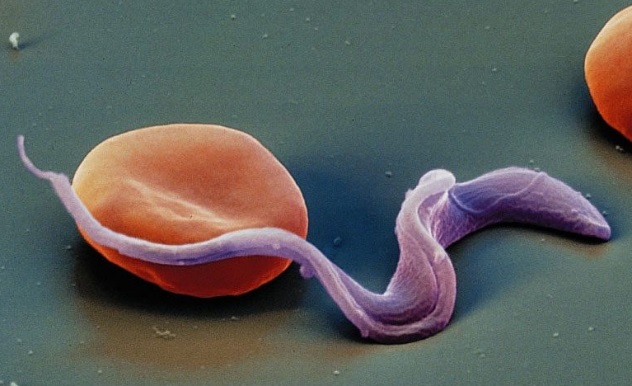 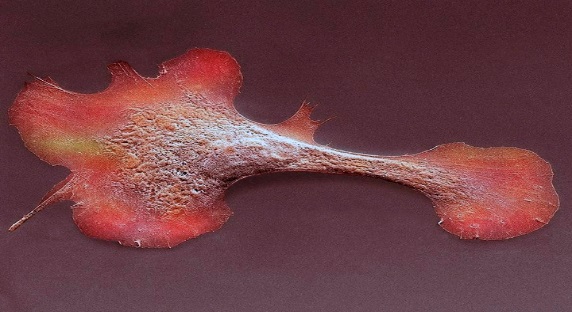 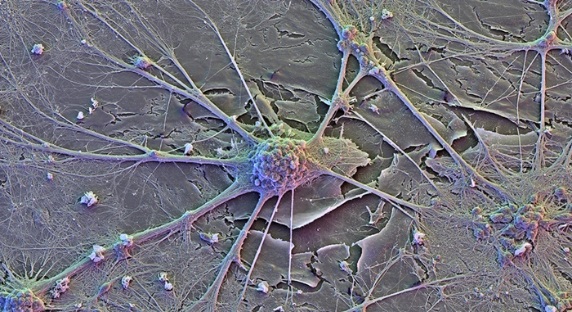 Chagas – Cuadro Agudo
Cuadro clínico agudo
Cuadro clínico crónico asintomático
Cuadro clínico crónico sintomático
Miocarditis y Megas digestivos
Chagas – Cuadro Agudo
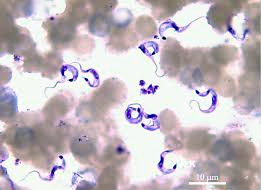 Su duración oscila entre 2 - 8 semanas.
Se caracteriza por alta parasitemia e invasión tisular.
Se aprecian los “signos de entrada” (5%):Signo de Romaña y Chagoma de inoculación

Se manifiesta con fiebre, cefalea, linfadenopatías y mal estado general.
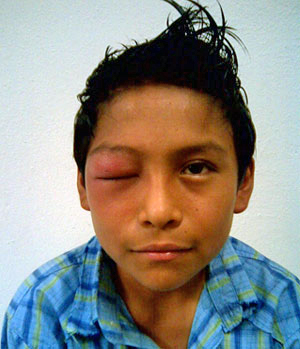 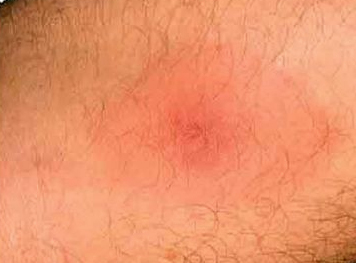 [Speaker Notes: Chagoma de inoculación - con adenitis preauricular y submaxilar.
Signo de Romaña, con edema bipalpebral unilateral y adenitis.]
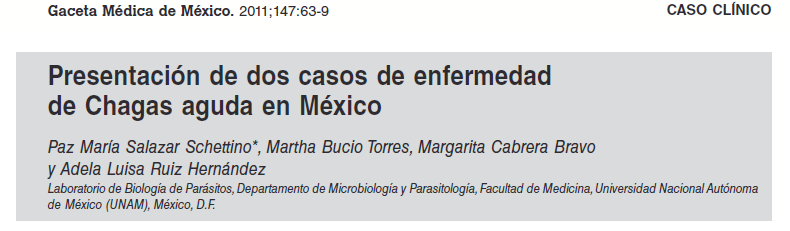 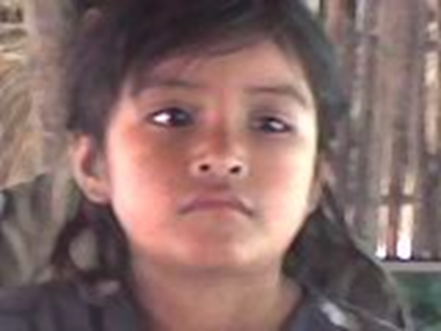 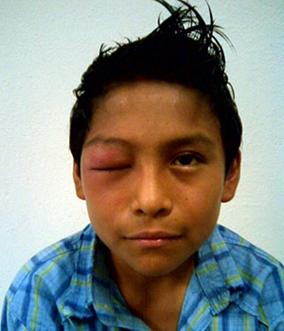 Chagas – Cuadro Crónico Asintomático
Pacientes en fase clínica de duración variable, detectable solo por serología. 
Constituyen un riesgo en la transmisión vectorial, transfusional  y materno-fetal.
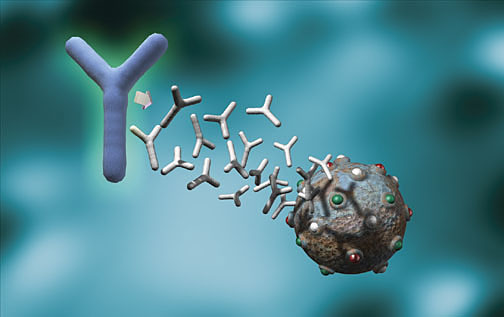 Chagas – Cuadros Crónicos Sintomáticos
Corazón. Miocardiopatía. 
Compromiso visceral irreversible. 
Miocardiopatía dilatada con arritmias severas.
Insuficiencia Cardíaca Congestiva
Disnea progresiva, palpitaciones, taquicardia, algias precordiales, edema de miembros inferiores.
Alteraciones de conducción en ECG: bloqueo incompleto de la rama derecha del Haz de His (BIRDHH), con hemibloqueo anterior izquierdo y extrasístoles ventriculares.
Bloqueo auriculo-ventricular incompleto/ completo.

Tx. Antiarritmicos, Marcapaso, Cardiodesfibrilador y Transplante.
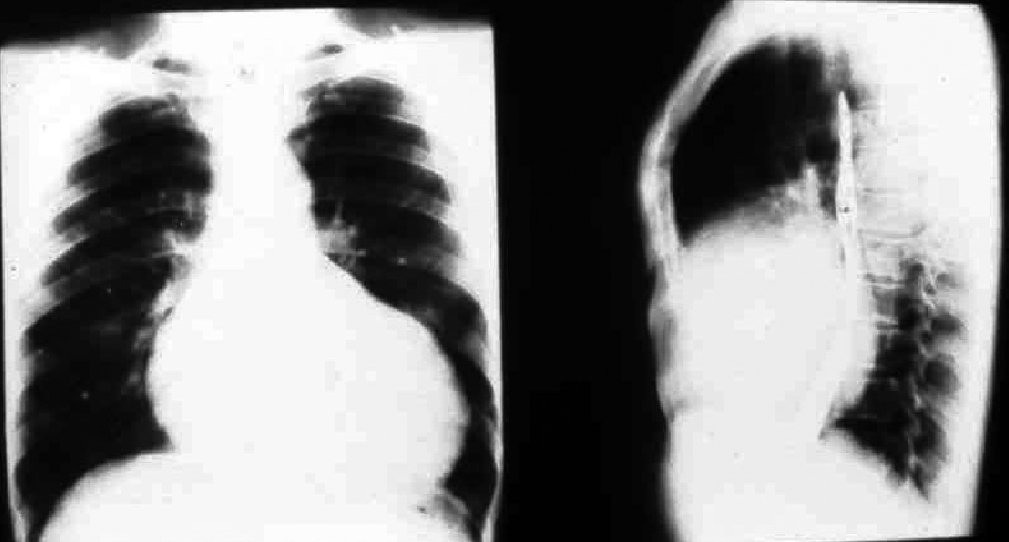 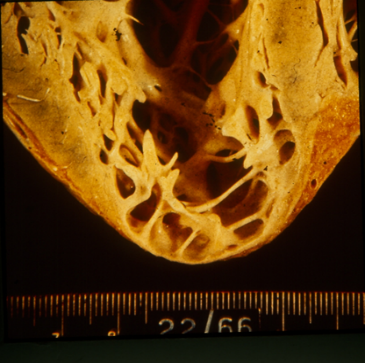 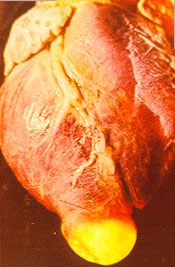 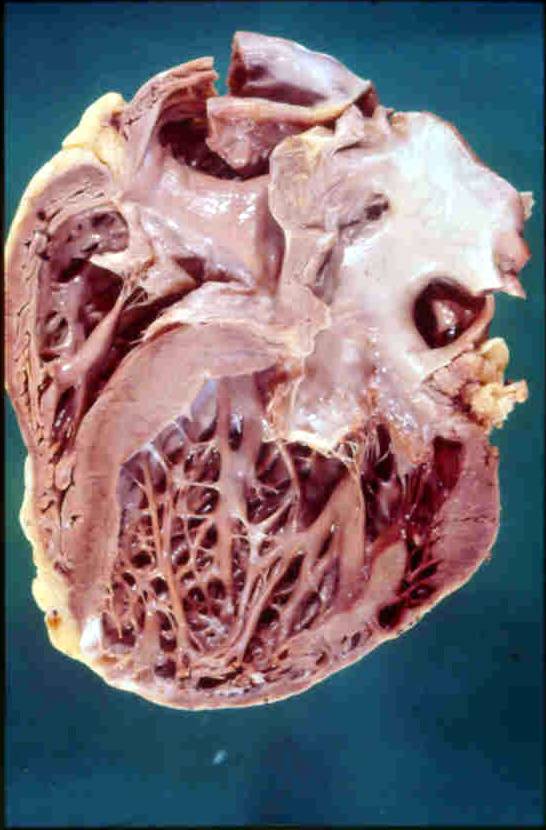 Aneurisma
Chagas – Cuadros Crónicos SintomáticosMegaesófago
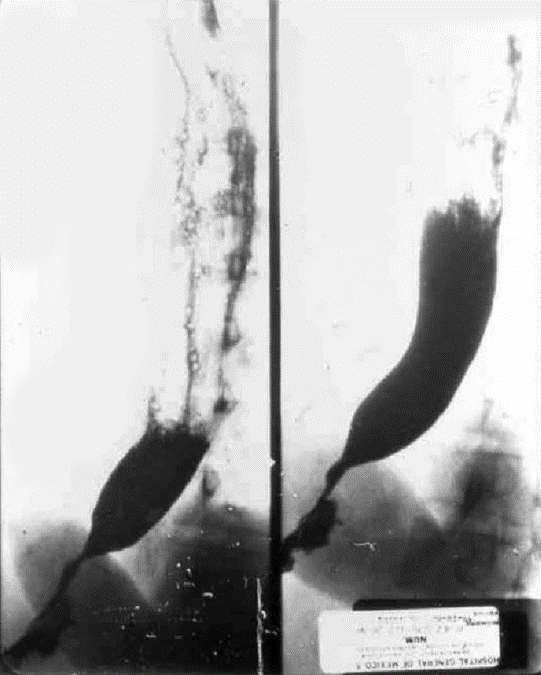 Esófago
OdinofagiaDisfagia inicial a sólidos y posteriormente a líquidos 

Tx. Cardiomiotomía de Heller
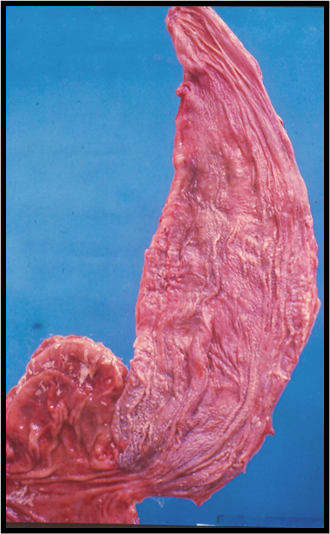 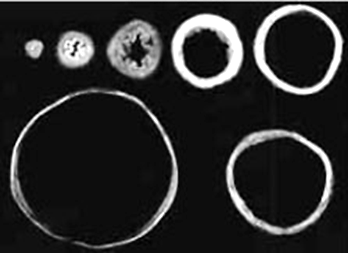 Cortesia Dr. Paredes
Chagas – Cuadros CrónicosMegacolon
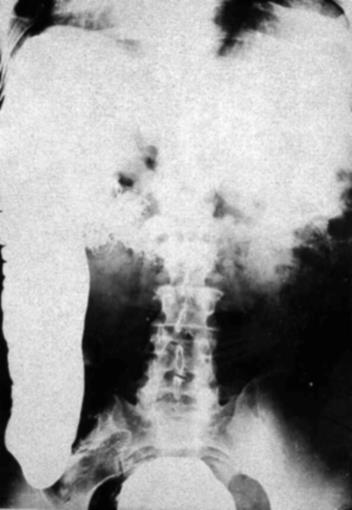 Colon
     Constipación de 2 a 3 semanas,
     volvulus intestinal, fecaloma.     Tx. Resección del área afectada.
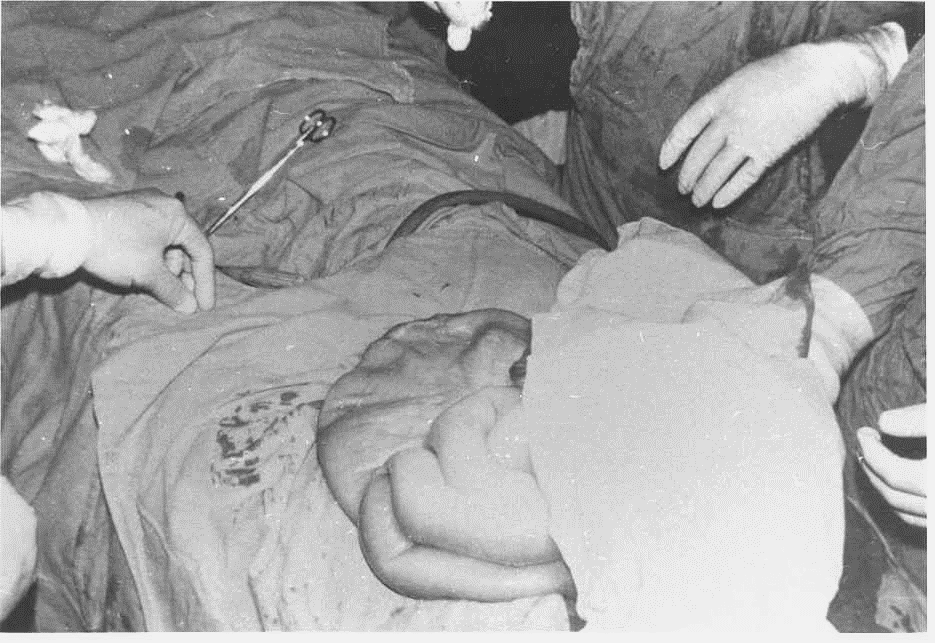 Chagas – Complicaciones
En fase aguda. <1%.
Miocardiopatía aguda 
Meningoencefalitis 
En fase crónica.
 Muerte del leñador - Muerte súbita 55-65%
Insuficiencia Cardiaca Congestiva 
Tromboembolias
Chagas – Cuadro Agudo
Benznidazole – Compuesto nitroheterocíclico, actúa sobre la síntesis de ADN de Trypanosoma cruzi, en amastigotes y tripomastigotes. Utilizado en la infección aguda y materno-fetal.

Nifurtimox – Nitrofurano oral, actúa inhibiendo de la síntesis de ácidos nucléicos del parásito a través de la formación de radicales libres de oxígeno. en tripomastigotes y amastigotes  se utiliza en casos agudos y crónicos
Miocardiopatía chagásica infantil  - universo de estudio -
28 casos
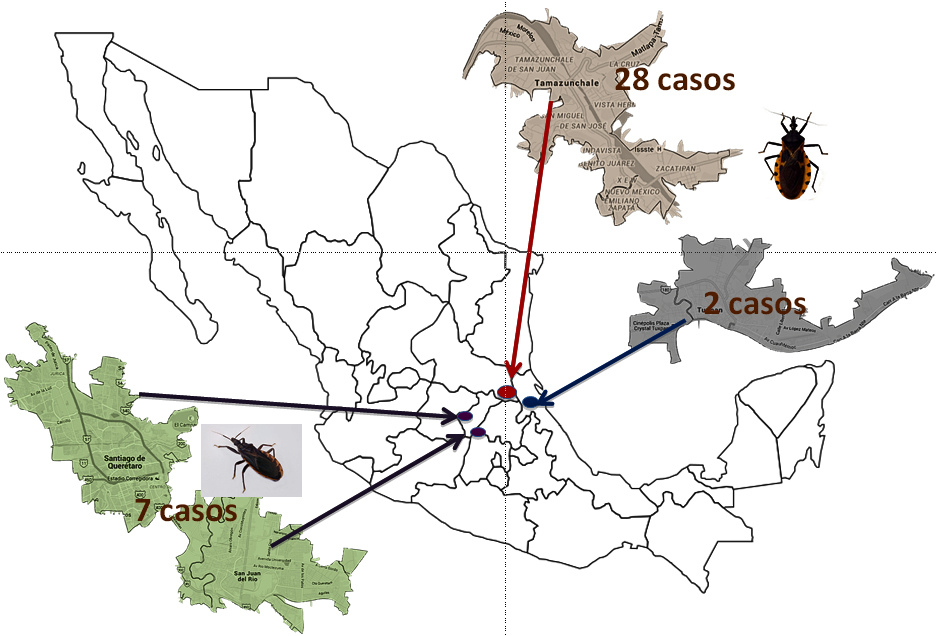 Miocardiopatía chagásica infantil
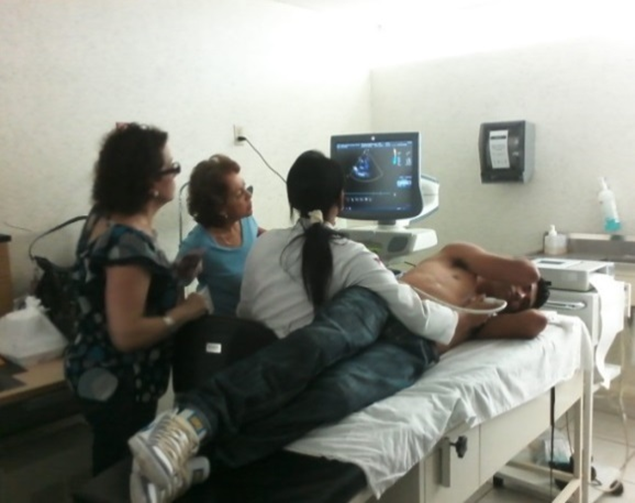 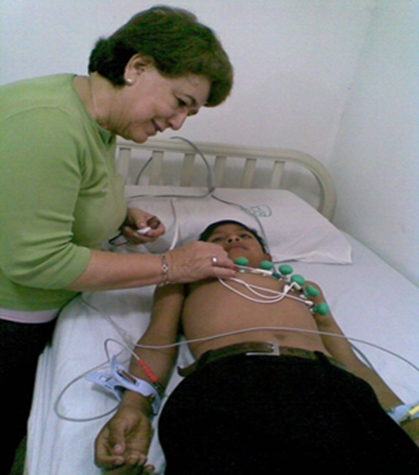 Miocardiopatía chagásica infantil
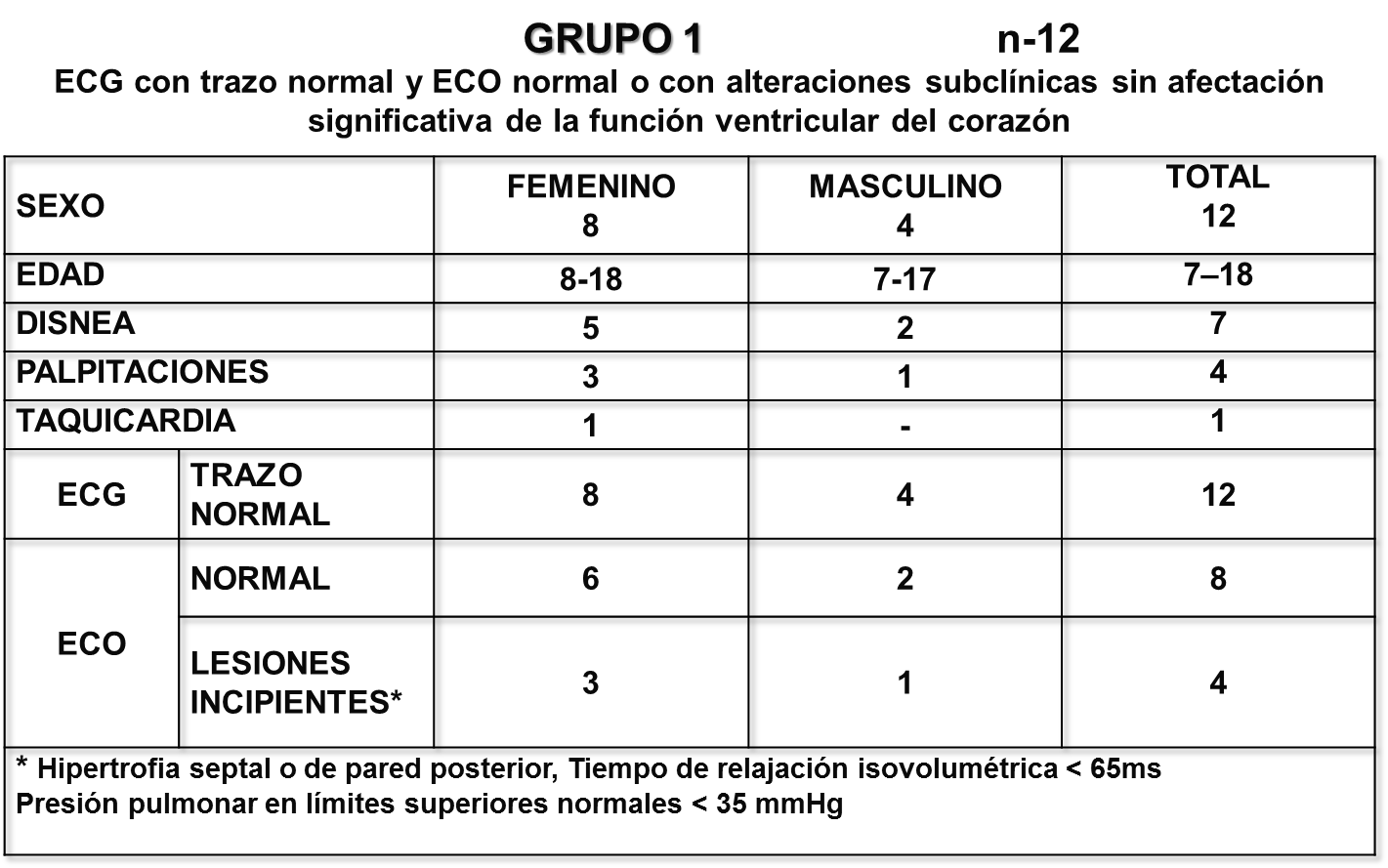 Miocardiopatía chagásica infantil
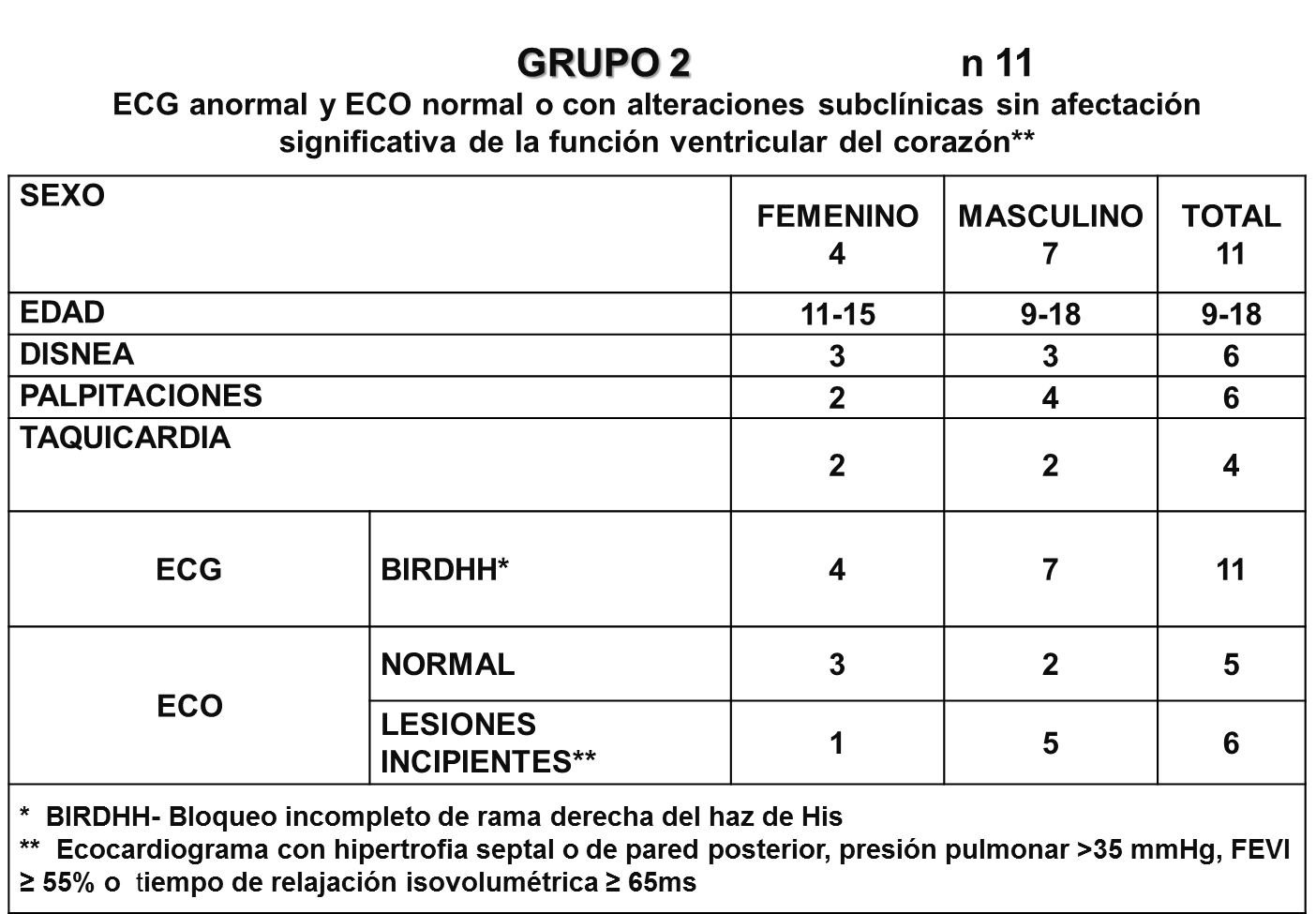 Miocardiopatía chagásica infantil
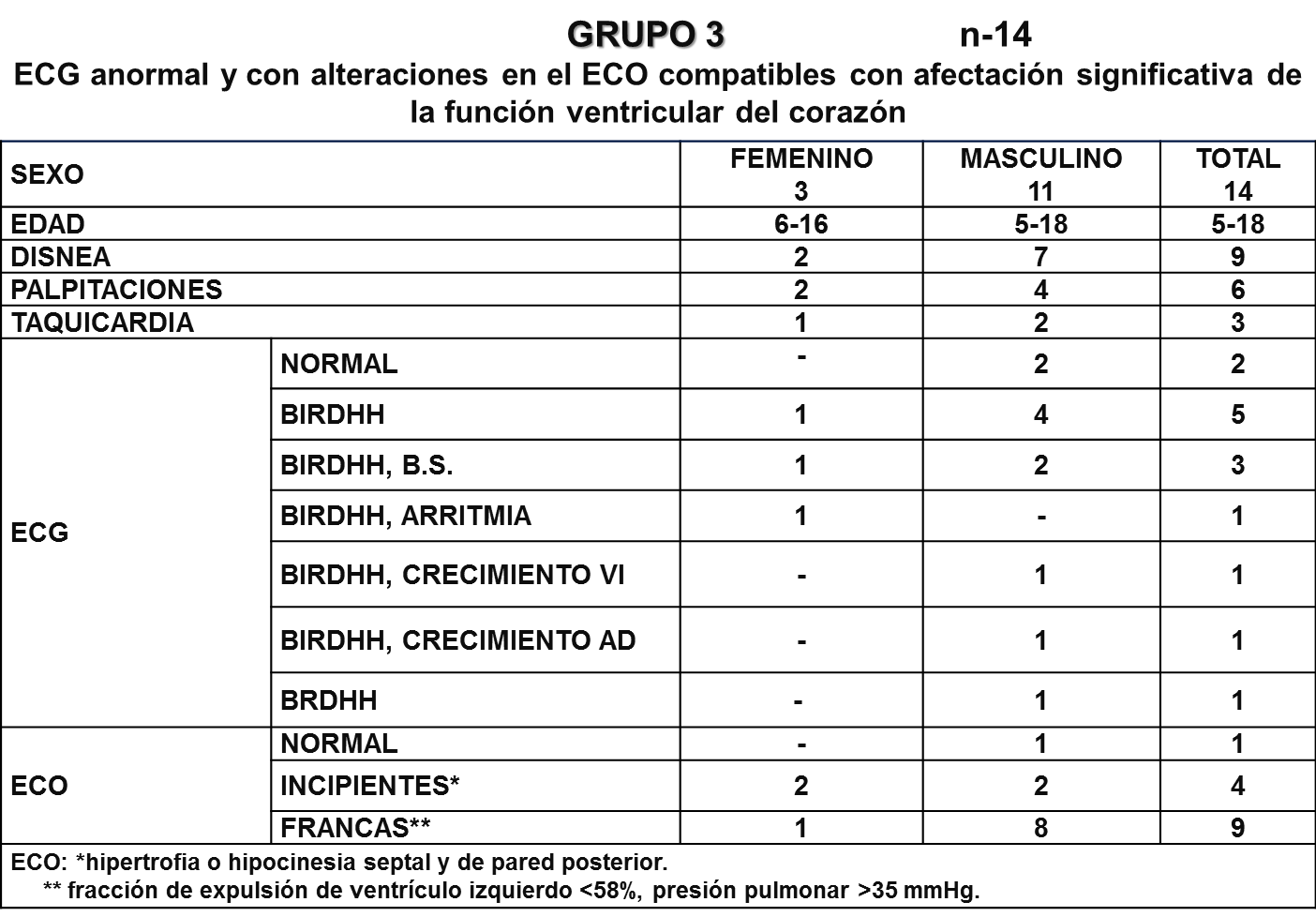 Tratamiento de 8 menores infectados con Trypanosoma cruzi con Benznidazol
2 con ECG y ECO normal pre y postratamiento
2 con ECG y ECO anormal pero sin afectaciones de la función ventricular pre y postratamiento
(uno de ellos seronegativo con Nifurtimox)
2 con ECG y ECO anormales pre y postratamiento con evolución desfavorable.
2 con ECG y ECO anormales pretratamiento y evolución a la normalidad postratamiento.
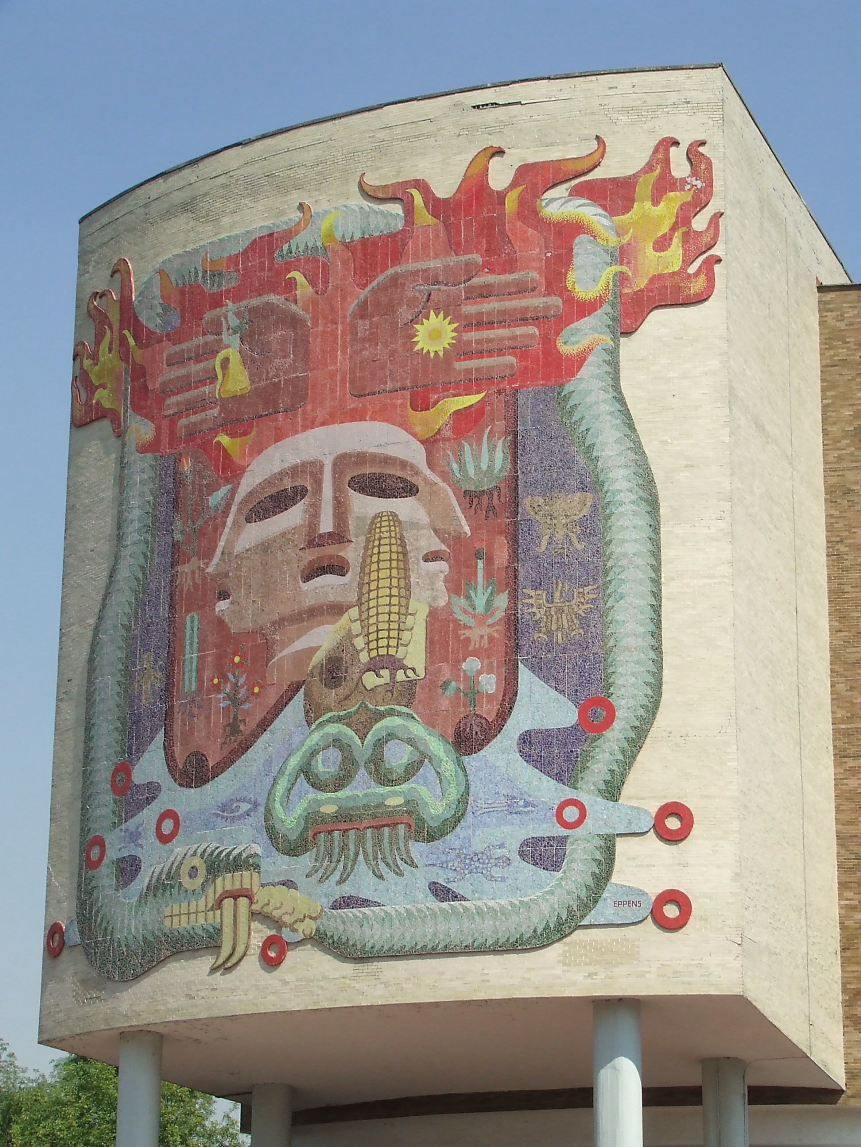 ¡GRACIAS!